Chào mừng 
các bạn 
đến với tiết Toán
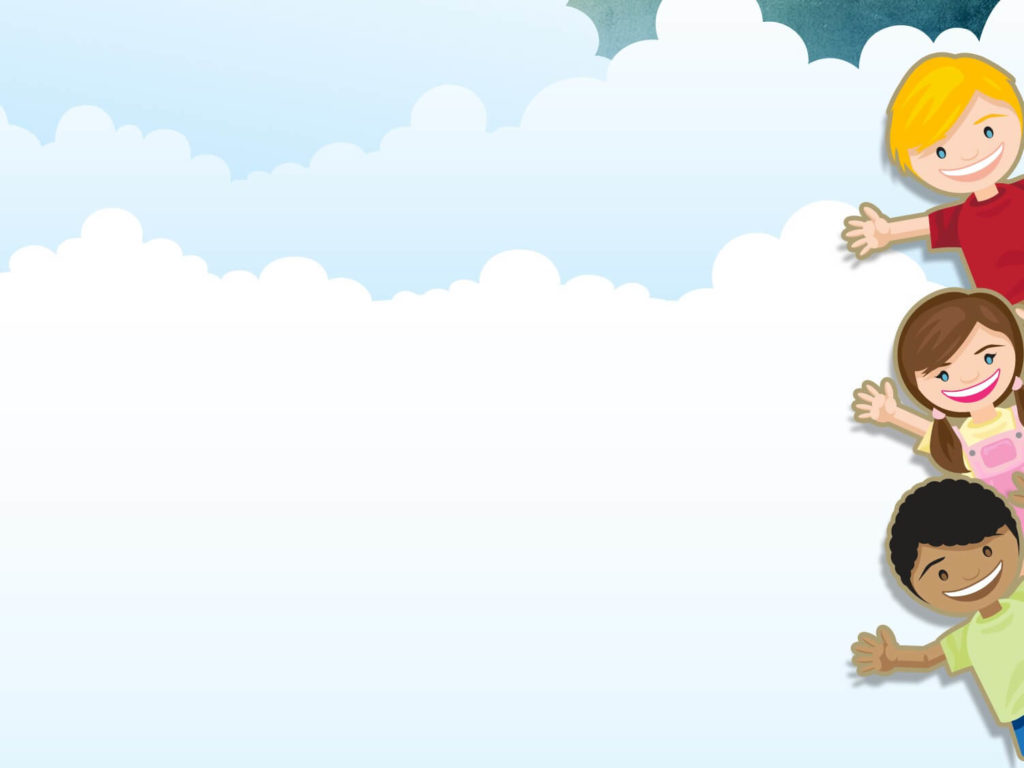 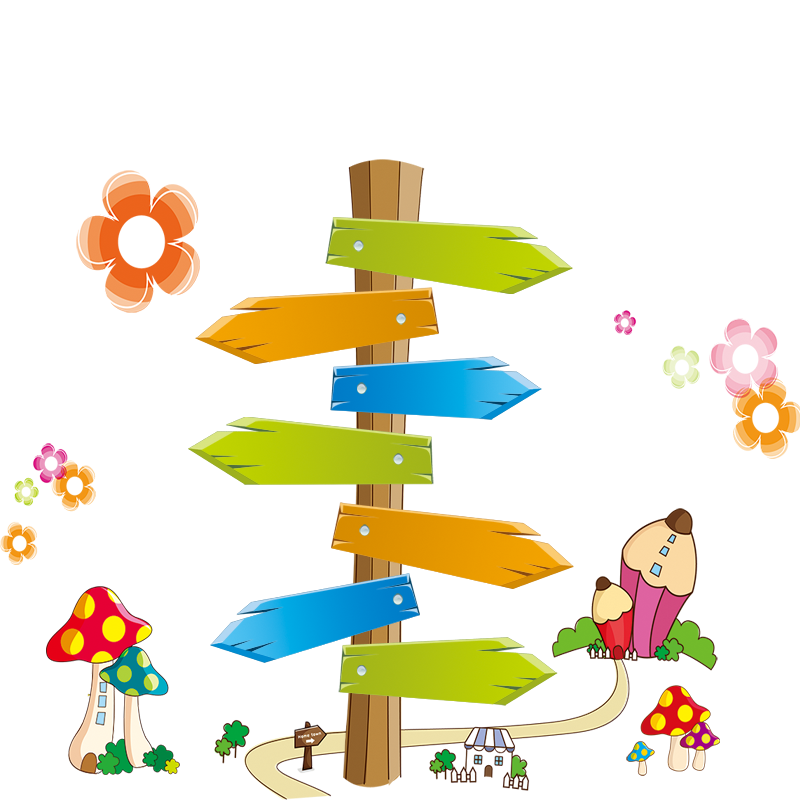 Kiểm tra bài cũ
Viết, đọc các số từ 81 đến 100
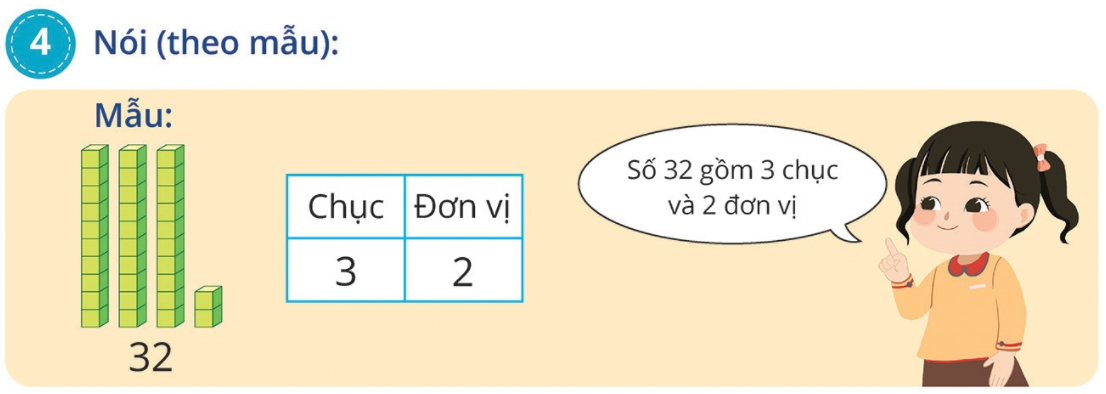 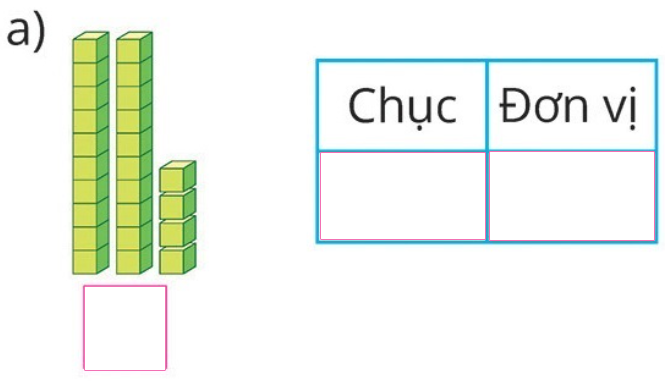 2
4
24
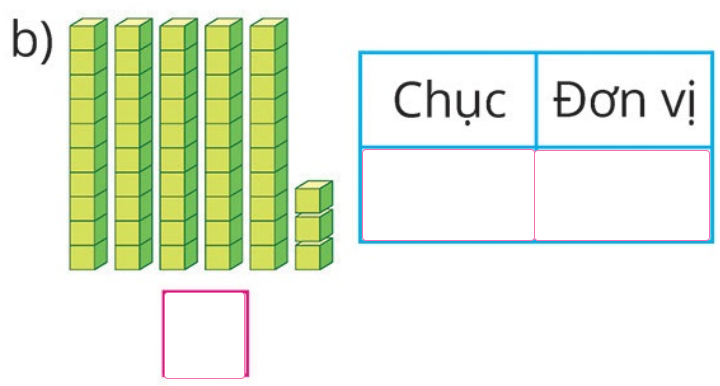 5
3
53
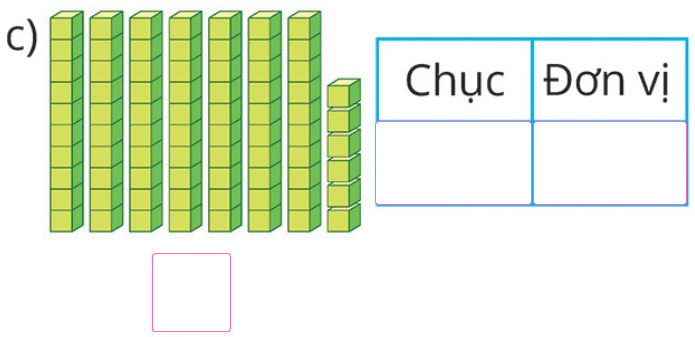 7
6
76
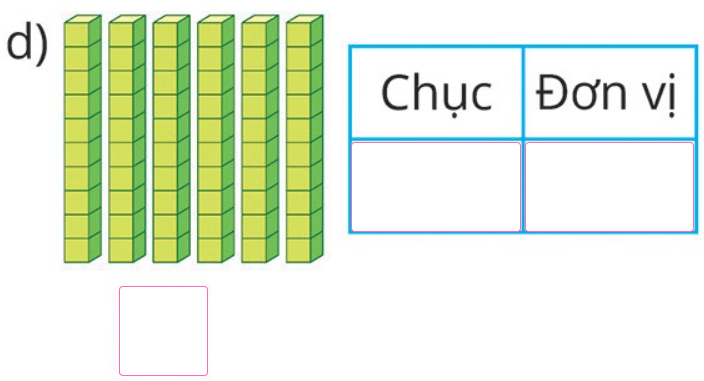 6
0
60
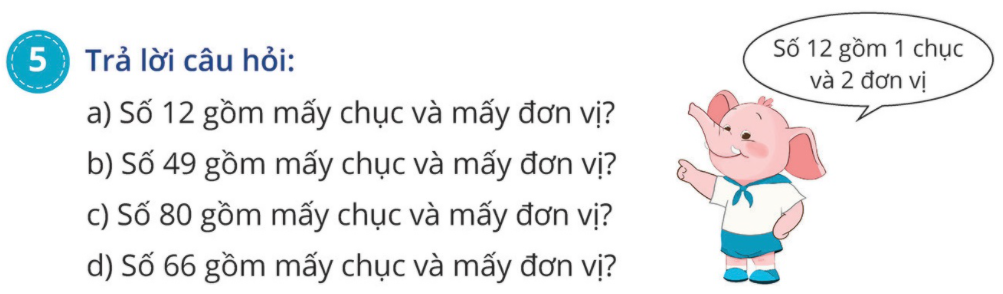 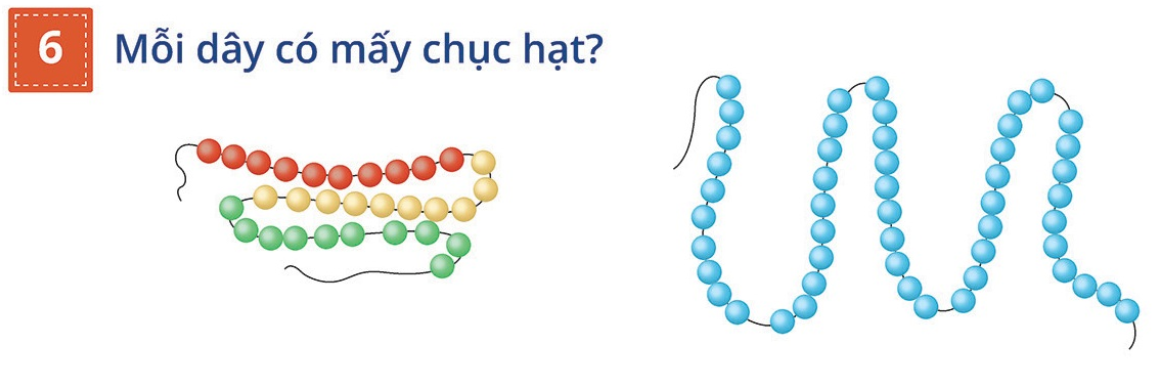 3 chục hạt
5 chục hạt